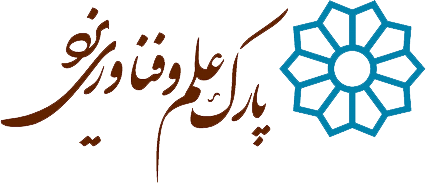 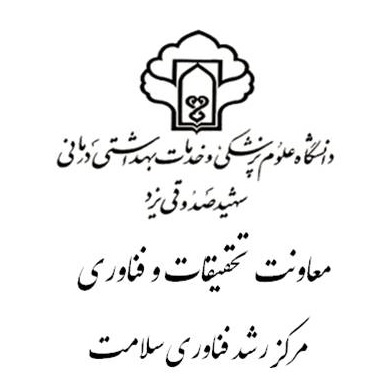 جلسه پذیرش دوره پیش رشد


مرکزرشد فناوری سلامت
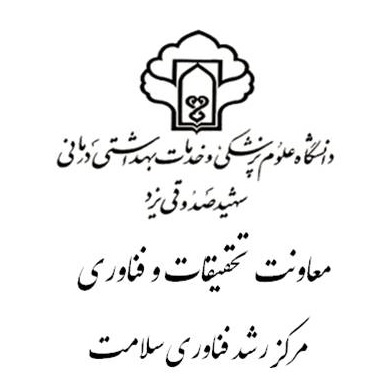 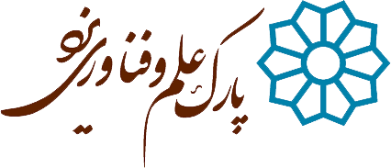 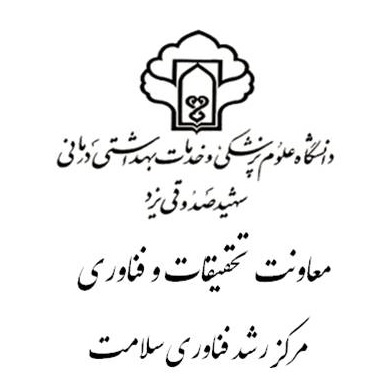 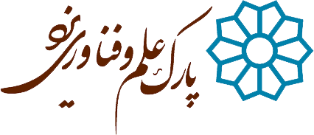 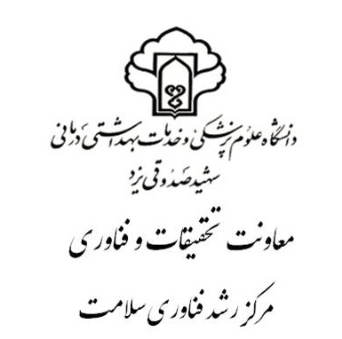 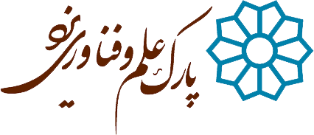 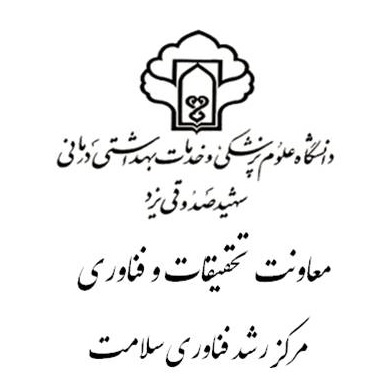 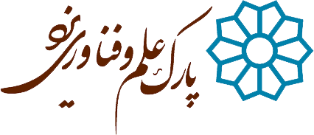 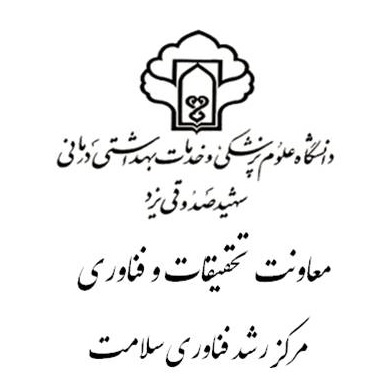 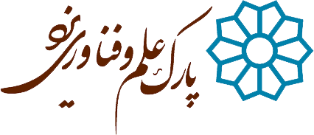 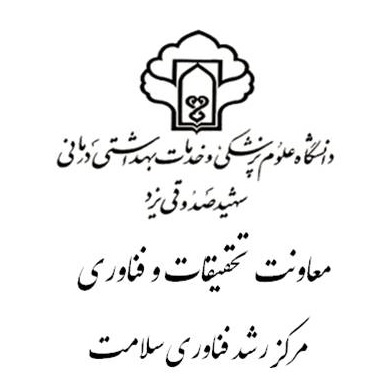 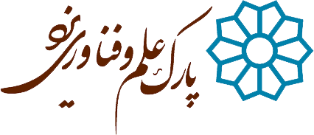 ارائه دمو در قالب فیلم/ عکس/نمونه فیزیکی از محصول
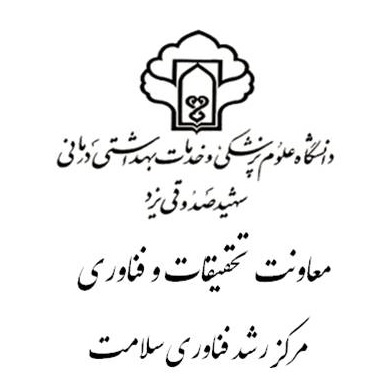 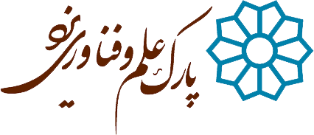 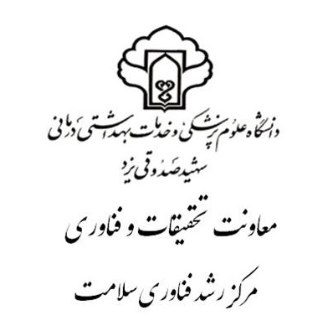 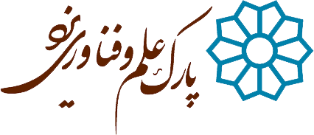 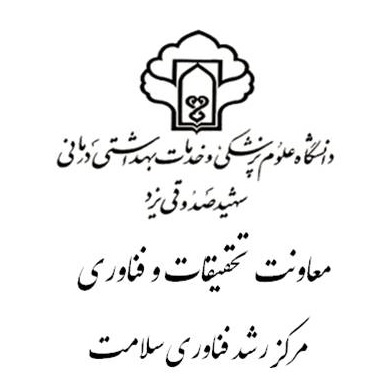 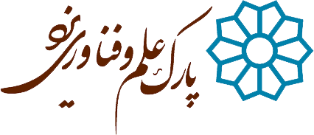 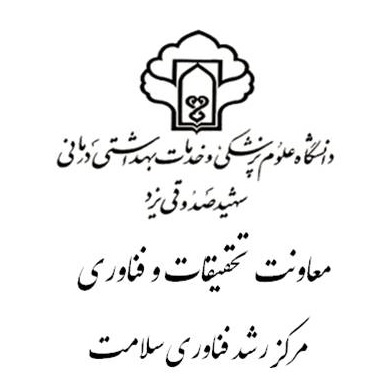 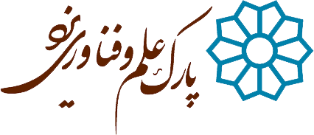 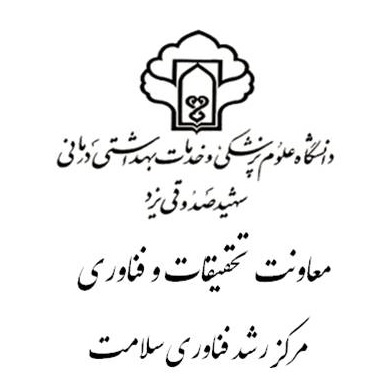 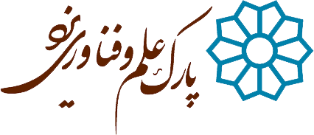 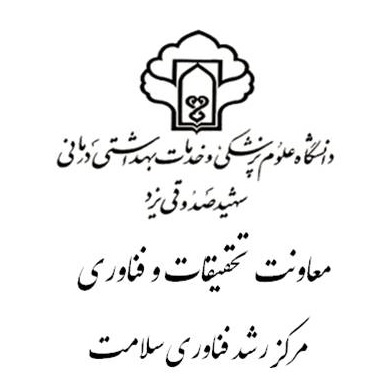 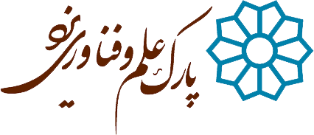